A
AND
TRIP
MEM
AND
OFF
OR
3oo3 (Start)
B
C
DM
AND
By-pass
Safe Stop
Maintenance
Channels tripped
DM switches on (towards target)
DM confirmation switch off 
Safe stop tripped (button being pushed by OP)
Maintenance/operation key off
A
AND
TRIP
MEM
AND
OFF
OR
3oo3 (start)
B
C
DM
AND
By-pass
Safe Stop
Maintenance
Channels tripped
DM switches on (towards target)
DM confirmation switch off 
Safe stop ok (button released)
Maintenance/operation key off
A
AND
TRIP
MEM
AND
OFF
OR
3oo3
(start)
R
B
R
C
R
DM
AND
By-pass
Safe Stop
Maintenance
Channels sensors ok but waiting for “Channel Reset”
DM switches on (towards target)
DM confirmation switch off
Safe stop ok 
Maintenance/operation key off
A
AND
TRIP
MEM
AND
OFF
OR
3oo3 (start)
R
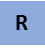 B
R
C
R
DM
AND
By-pass
Safe Stop
Maintenance
Channels ok “Channel Reset” executed by OP
DM switches on (towards target)
DM confirmation switch off
Safe stop ok 
Maintenance/operation key off
..Trip Memory ready for reset “Waiting actuator Reset”
A
AND
TRIP
MEM
AND
OFF
OR
2oo3
R
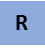 B
R
C
R
DM
AND
By-pass
Safe Stop
Maintenance
Channels ok 
DM switches on (towards target)
DM confirmation switch off
Safe stop ok 
Maintenance/operation key off
Trip Memory is reset by OP (not tripped anymore)
Channels voting becomes active (3oo3 ->2oo3)
A
AND
TRIP
MEM
AND
OFF
OR
2oo3
R
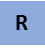 S
B
R
C
R
DM
AND
By-pass
Safe Stop
Operation mode
Channels ok 
DM switches on (towards target)
DM confirmation switch off
Safe stop ok 
Maintenance/operation key turned on to “Operation mode” by OP
.. so actuator now waits for Start command
A
AND
TRIP
MEM
AND
ON
OR
2oo3
R
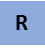 S
B
R
C
R
DM
AND
By-pass
Safe Stop
Operation mode
Channels ok 
DM switches on (towards target)
DM confirmation switch off
Safe stop ok 
Maintenance/operation key on
OP pushed “Start button” in MCR
A
AND
TRIP
MEM
AND
ON
OR
2oo3
R
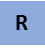 S
B
R
C
R
DM
AND
By-pass
Safe Stop
Operation mode
A channel tripped 
DM switches on (towards target)
DM confirmation switch off
Safe stop ok 
Maintenance/operation key on
A
AND
TRIP
MEM
AND
ON
OR
2oo3
R
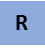 S
B
R
C
R
DM
AND
By-pass
Safe Stop
Operation mode
A channel trip corrected (by engineer or process value back in threshold)
.. channel waiting for reset
DM switches on (towards target)
DM confirmation switch off
Safe stop ok 
Maintenance/operation key on
A
AND
TRIP
MEM
AND
ON
OR
2oo3
R
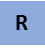 S
B
R
C
R
DM
AND
By-pass
Safe Stop
Operation mode
A channel is reset by OP
DM switches on (towards target)
DM confirmation switch off
Safe stop ok 
Maintenance/operation key on
A
AND
TRIP
MEM
AND
ON
OR
2oo3
R
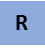 S
B
R
C
R
DM
AND
By-pass
Safe Stop
Operation mode
B channel tripped
DM switches on (towards target)
DM confirmation switch off
Safe stop ok 
Maintenance/operation key on
A
AND
TRIP
MEM
AND
OFF
OR
3oo3 (start)
R
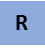 S
B
R
C
R
DM
AND
By-pass
Safe Stop
Operation mode
B and C channels tripped
DM switches on (towards target)
DM confirmation switch off
Safe stop ok 
Maintenance/operation key on
…Trip memory is cleared and actuator goes off
A
AND
TRIP
MEM
AND
OFF
OR
3oo3 (start)
R
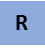 S
B
R
C
R
DM
AND
By-pass
Safe Stop
Operation mode
Channels tripped
DM switches on (towards target)
DM confirmation switch off
Safe stop ok 
Maintenance/operation key on
A
AND
TRIP
MEM
AND
OFF
OR
3oo3 (start)
R
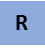 S
B
R
C
R
DM
AND
By-pass
Safe Stop
Operation mode
Channels ready again - waiting for reset
DM switches on (towards target)
DM confirmation switch off
Safe stop ok 
Maintenance/operation key on
A
AND
TRIP
MEM
AND
OFF
OR
3oo3 (start)
R
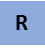 S
B
R
C
R
DM
AND
By-pass
Safe Stop
Operation mode
Channels ok ”Channel Reset” is executed by OP
DM switches on (towards target)
DM confirmation switch off
Safe stop ok 
Maintenance/operation key on
..Trip Memory ready for reset “Waiting actuator Reset”
A
AND
TRIP
MEM
AND
OFF
OR
2oo3
R
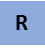 S
B
R
C
R
DM
AND
By-pass
Safe Stop
Operation mode
Channels ok 
DM switches on (towards target)
DM confirmation switch off
Safe stop ok 
Maintenance/operation key on
Trip Memory is reset by OP (not tripped anymore)
..channels voting becomes active (3oo3 ->2oo3)
…actuator waits for “Start command”
A
AND
TRIP
MEM
AND
ON
OR
2oo3
R
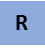 S
B
R
C
R
DM
AND
By-pass
Safe Stop
Operation mode
Channels ok 
DM switches on (towards target)
DM confirmation switch off
Safe stop ok 
Maintenance/operation key on
Start command given by OP
A
AND
TRIP
MEM
AND
OFF
OR
2oo3
R
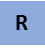 S
B
R
C
R
DM
AND
By-pass
Safe Stop
Maintenance
Channels ok 
DM switches on (towards target)
DM confirmation switch off
Safe stop ok 
Maintenance/operation turned off
A
AND
TRIP
MEM
AND
OFF
OR
2oo3
R
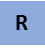 S
B
R
C
R
DM
AND
By-pass
Safe Stop
Operation mode
Channels ok 
DM switches on (towards target)
DM confirmation switch off
Safe stop ok 
Maintenance/operation turned back On
.. Waiting for “Start”
A
AND
TRIP
MEM
AND
ON
OR
2oo3
R
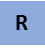 S
B
R
C
R
DM
AND
By-pass
Safe Stop
Operation mode
Channels ok 
DM switches on (towards target)
DM confirmation switch off
Safe stop ok 
Maintenance/operation switch on
Start command given by OP
A
AND
TRIP
MEM
AND
ON
OR
2oo3
R
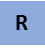 S
B
R
C
R
DM
AND
By-pass
Safe Stop
Operation mode
Channels ok 
DM switch 1(or 2) turned off 
DM confirmation switch off
Safe stop ok 
Maintenance/operation switch on
A
AND
TRIP
MEM
AND
ON
OR
2oo3
R
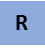 S
B
R
C
R
DM
AND
By-pass
Safe Stop
Operation mode
Channels ok 
DM switch 1 off
DM switch 2 turned off 
DM confirmation switch off
Safe stop ok 
Maintenance/operation switch on
A
AND
TRIP
MEM
AND
ON
OR
2oo3
R
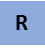 S
B
R
C
R
DM
AND
R
By-pass
Safe Stop
Operation mode
Channels ok 
DM switch 1 off
DM switch 2 off
DM confirmation switch turned on (locally on ION/RFQ)
.. Waiting DM condition Reset (from MCR)
Safe stop ok 
Maintenance/operation switch on
A
AND
TRIP
MEM
AND
ON
OR
2oo3
R
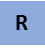 S
B
R
C
R
DM
AND
By-pass
Safe Stop
Operation mode
Channels ok 
DM switch 1 off
DM switch 2 off
DM confirmation on
DM Reset by OP 
Safe stop ok 
Maintenance/operation switch on
A
AND
TRIP
MEM
AND
ON
OR
2oo3
R
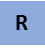 S
B
R
C
R
DM
AND
By-pass
Safe Stop
Operation mode
Channel A Trip 
DM switch 1 off
DM switch 2 off
DM confirmation on
Safe stop ok 
Maintenance/operation switch on
A
AND
TRIP
MEM
AND
ON
OR
2oo3
R
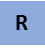 S
B
R
C
R
DM
AND
By-pass
Safe Stop
Operation mode
Channel A+B Trip 
DM switch 1 off
DM switch 2 off
DM confirmation on
Safe stop ok 
Maintenance/operation switch on
A
AND
TRIP
MEM
AND
ON
OR
2oo3
R
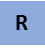 S
B
R
C
R
DM
AND
By-pass
Safe Stop
Operation mode
Channel A+B+C Trip 
DM switch 1 off
DM switch 2 off
DM confirmation on
Safe stop ok 
Maintenance/operation switch on
A
AND
TRIP
MEM
AND
OFF
OR
2oo3
R
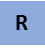 S
B
R
C
R
DM
AND
By-pass
Safe Stop
Operation mode
Channel A+B+C Trip 
DM switch 1 or 2 not off (perhaps on)-> actuator trip
DM confirmation on 
Safe stop ok 
Maintenance/operation switch on
A
AND
TRIP
MEM
AND
OFF
OR
2oo3
R
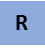 S
B
R
C
R
DM
AND
By-pass
Safe Stop
Operation mode
Channel A+B+C Trip 
DM switch 1 or 2 not off
DM confirmation off 
Safe stop ok 
Maintenance/operation switch on
A
AND
TRIP
MEM
AND
ON
OR
2oo3
R
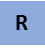 S
B
R
C
R
DM
AND
By-pass
Safe Stop
Operation mode
Channels ok 
DM switches on (towards target)
DM confirmation switch off
Safe stop ok 
Maintenance/operation switch on
A
AND
TRIP
MEM
AND
OFF
OR
2oo3
R
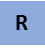 S
B
R
C
R
DM
AND
By-pass
Safe Stop
Operation mode
Channels ok 
DM switches on (towards target)
DM confirmation switch off
OP push “Safe Stop” button in MCR -> causing actuator trip
Maintenance/operation switch on
A
AND
TRIP
MEM
AND
OFF
OR
2oo3
R
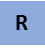 S
B
R
C
R
DM
AND
By-pass
Safe Stop
Operation mode
Channels ok 
DM switches on (towards target)
DM confirmation switch off
OP release “Safe Stop” button in MCR
.. Trip mem at once ready for reset
Maintenance/operation switch on
A
AND
TRIP
MEM
AND
OFF
OR
2oo3
R
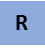 S
B
R
C
R
DM
AND
By-pass
Safe Stop
Operation mode
Channels ok 
DM switches on (towards target)
DM confirmation switch off
Safe stop ok 
OP execute “Actuator Reset”
.. Actuator ready for “Start command”
Maintenance/operation switch on